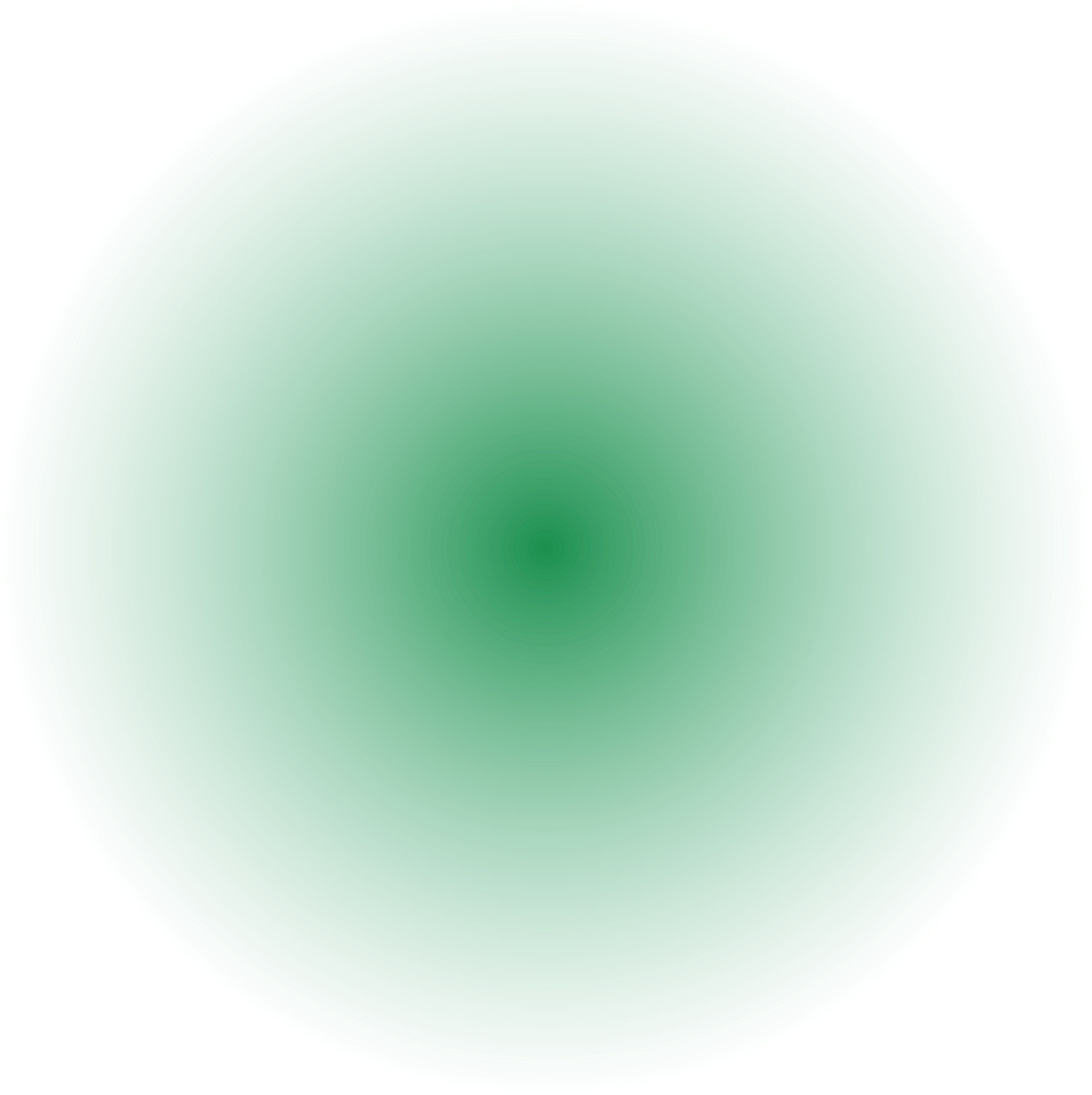 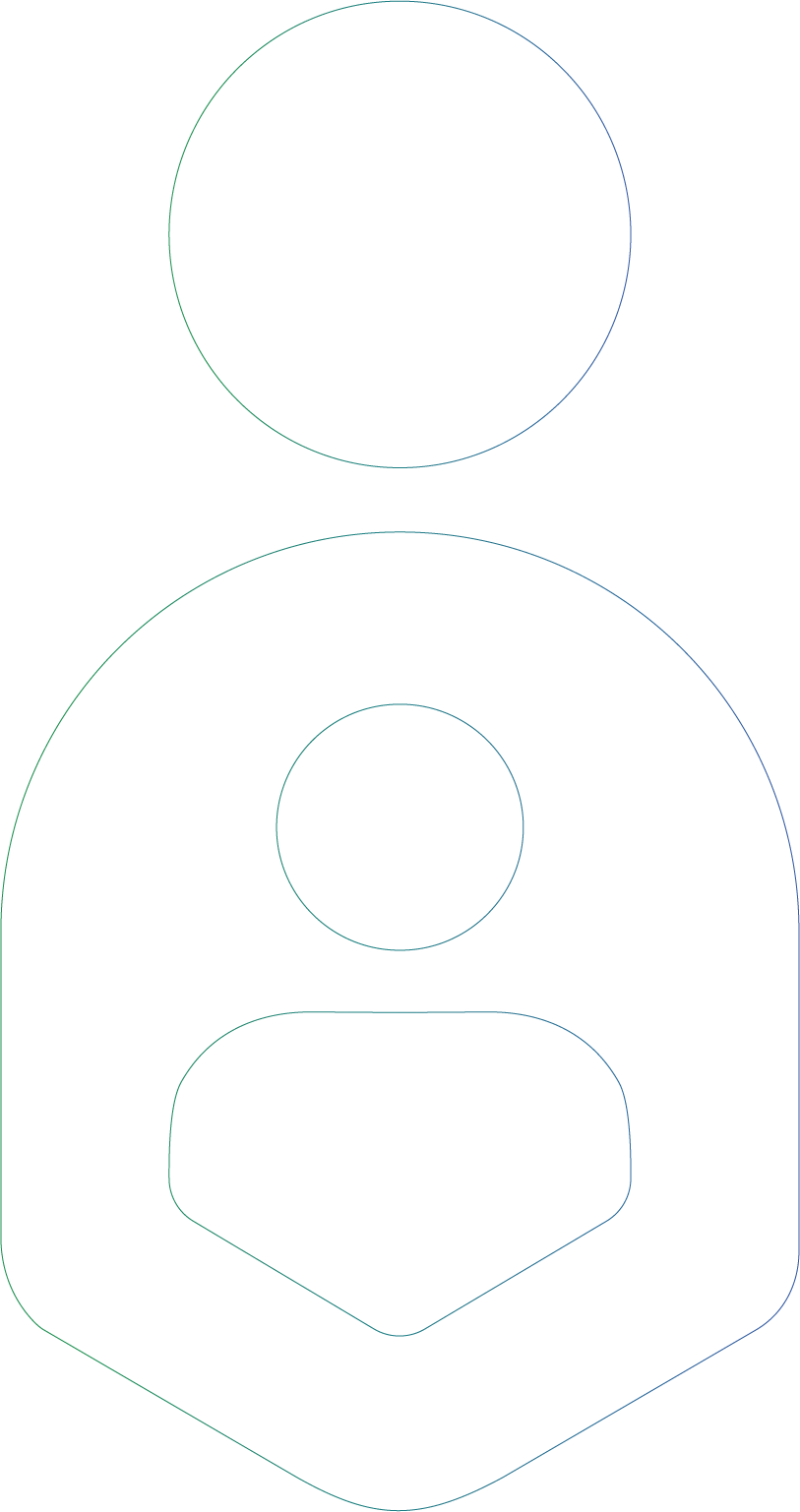 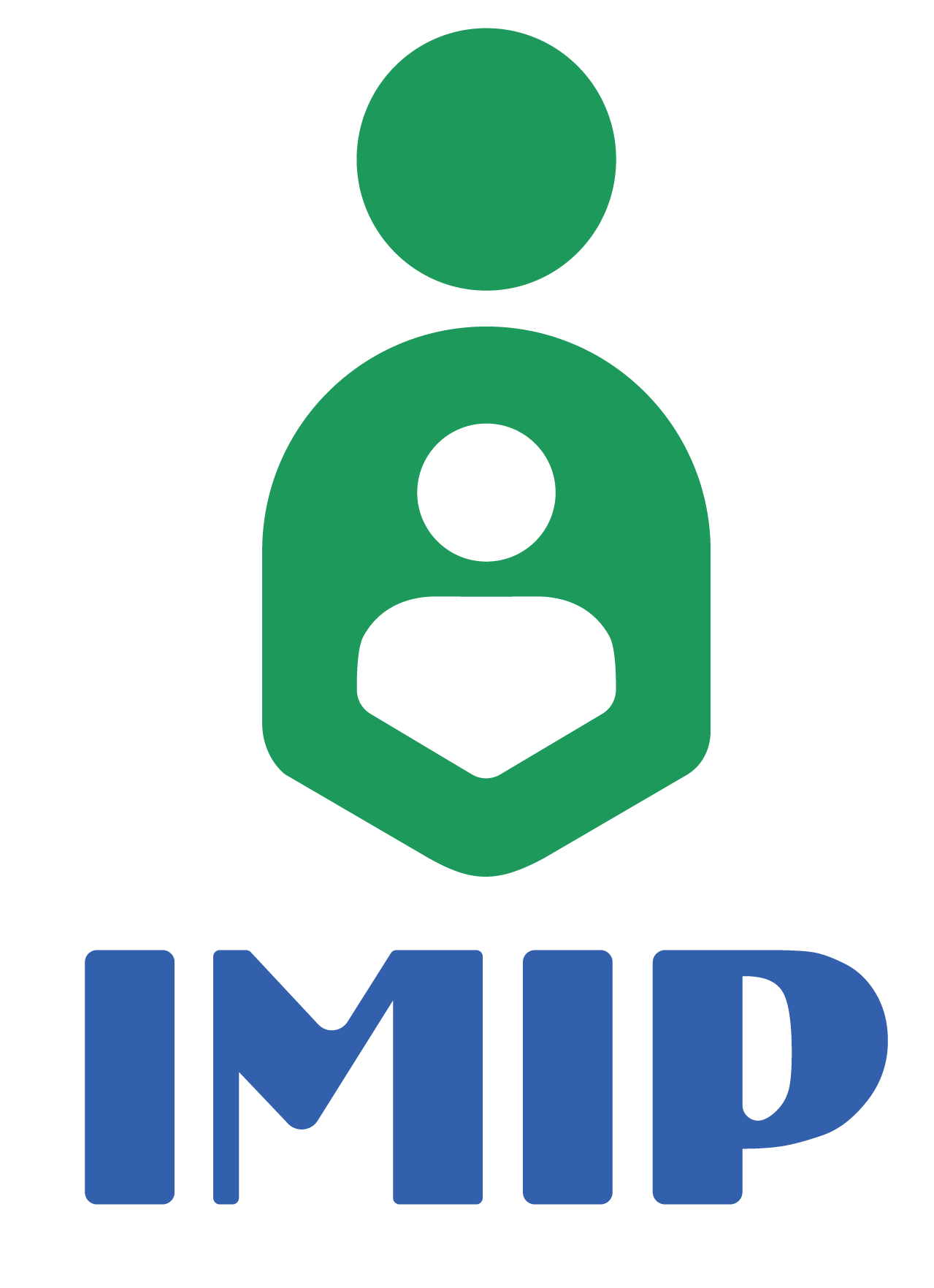 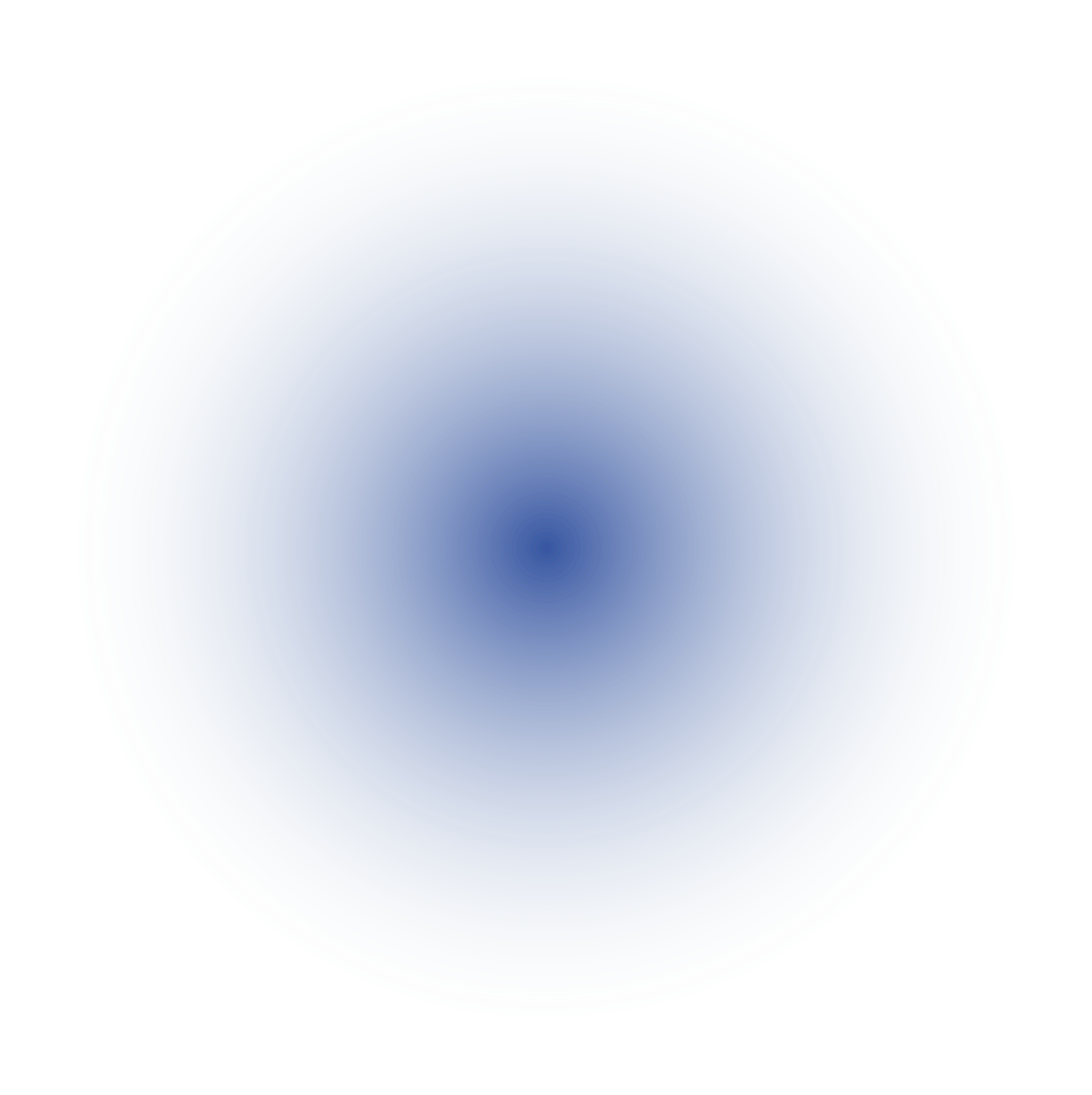 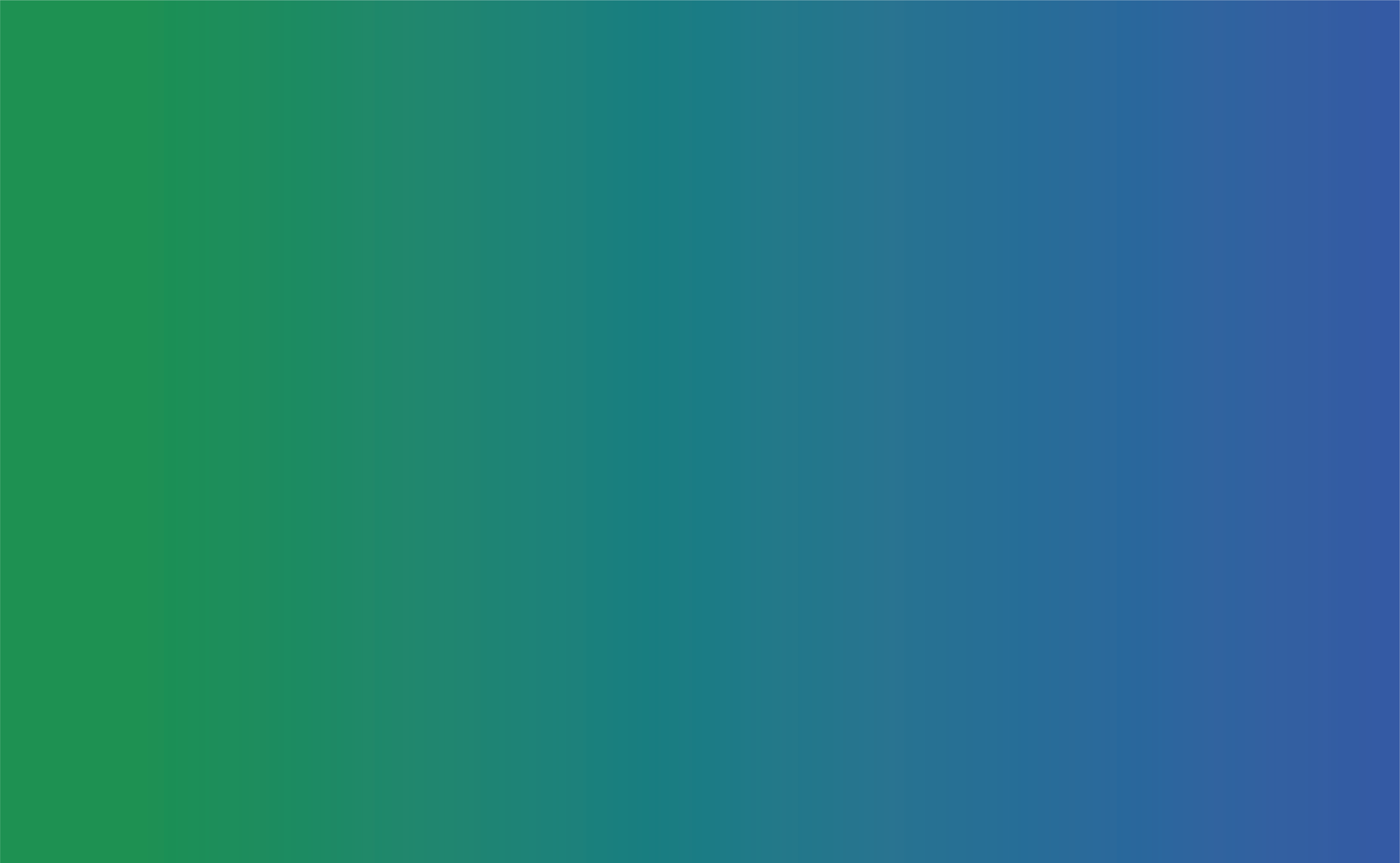 Obrigado!
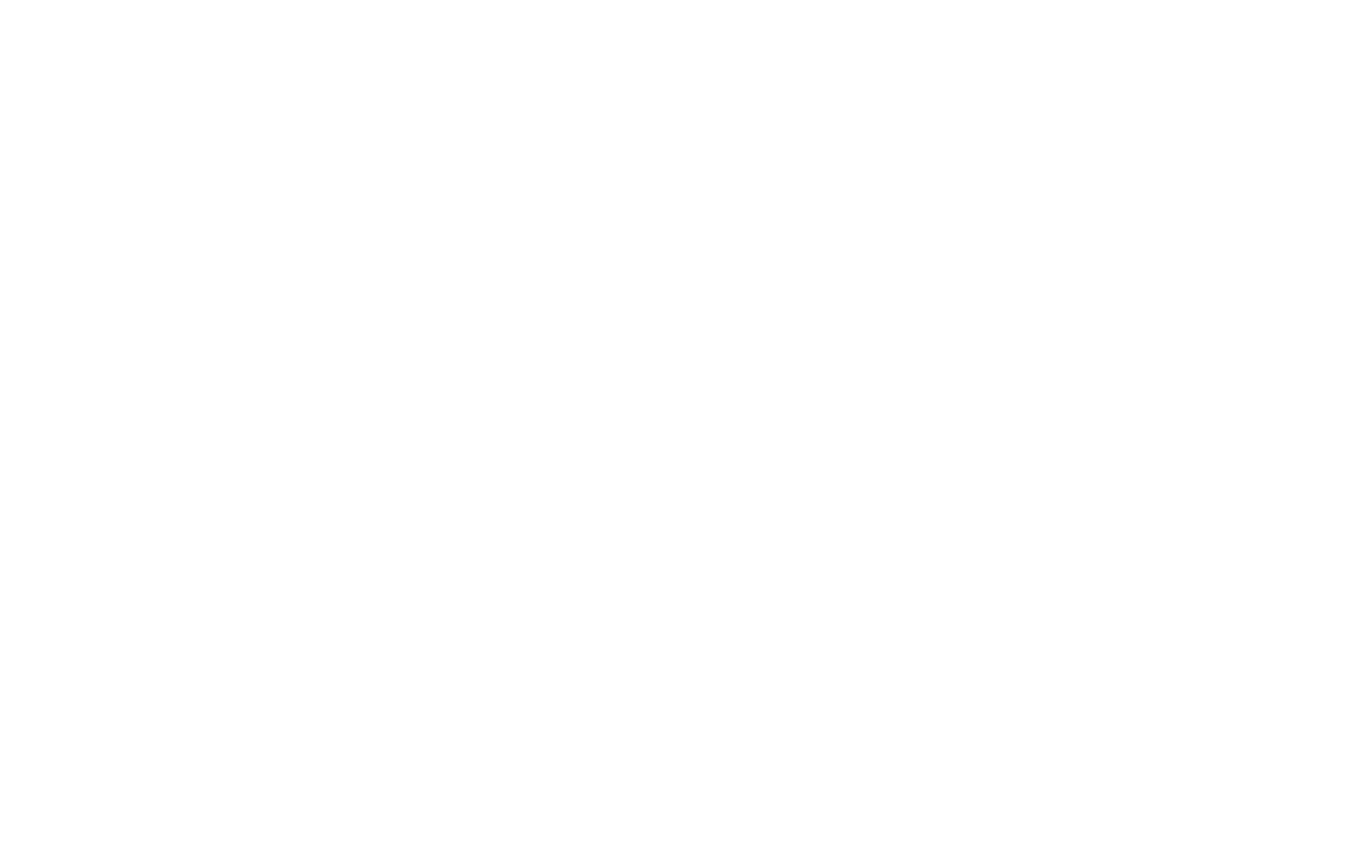